Industry / Agency Relationships
February 2015
Panel discussion with Industry participants
Increased cost pressures on the Pharmaceutical Industryhave changed Industry/Agency Relationships
Increasing Pharma Cost Pressures:
Industry lay-offs 
Consolidations
Cost reduction initiatives
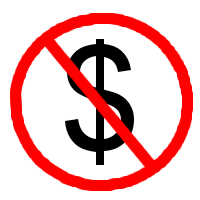 Cost pressure impact on agencies
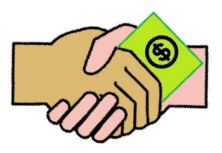 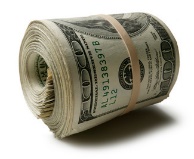 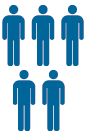 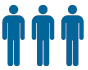 Fewer Big Pharma Customers
Decreased budgets results in fewer customers
Increased frequency of prime agency relationships
Agreed cost structure & discounts
Agency lock-in, lock-out
Decreased acceptance of premium pricing
Pharma are more price sensitive and are likely to work with more cost effective options
Pricing, strategic, and BD research maintaining high margins?
How can agencies establish new relationships with new customers and keep relationships with old ones?
Offering
“Lunch & Learns” as opposed to capabilities presentations
Avoid over- or under-selling methodologies, even to inexperienced customers (e.g., segmentation example)
Positioning
Keep the “A” team
Increased price but not increased margins generally accepted and often preferred
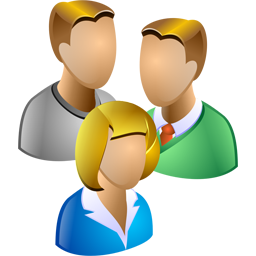 Differentiate
Avoid “full service” as the driver of the initial relationship
Better methodologies; Different yet relevant methodologies;
Building
Aggressively identify & meet new customers: Emerging healthcare
Attend and support Professional Associations to capture client time and build strong personal relationships
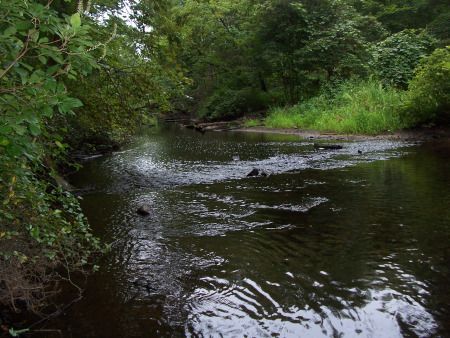 For additional information, please contact:

Stephen Murdock
CharlesView Solutions, LLC
An innovative, independent market research consultancy

Office: 508-417-7575
E-Mail: stephen.murdock@charlesview.solutions
Website: www.charlesviewsolutions.com
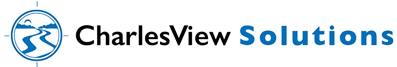